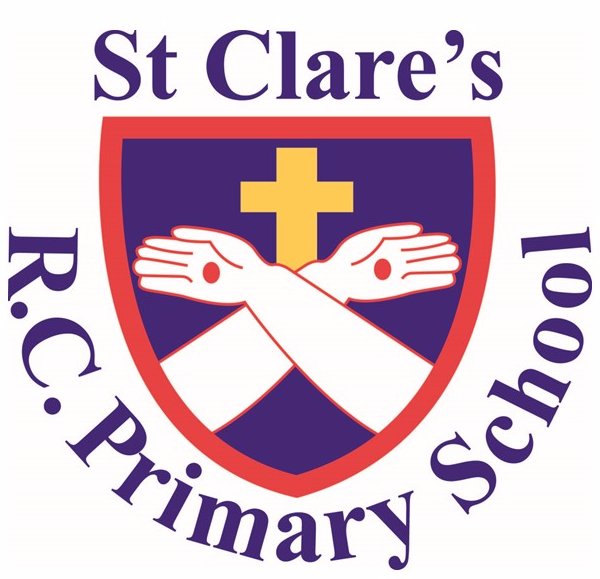 Year 4
Autumn 1
Science
Animals including humans
As scientist this half term we will be exploring the digestive system. We will start looking at the different teeth we have in our mouths and work our way through the digestive system learning how and why food is vital in our daily lives.
English
English this half term will be based on the book
“The incredible book eating boy” Oliver Jeffers
The genres that the children will be writing this half term are:

Narrative
Children will be writing their own story based off our class read and will be writing a fantasy narrative about a piece of food travelling the digestive system.

Non Chronological report
Children will write a scientific piece explain each organ in the digestive and what it’s purpose is.
Maths
This half term we will be learning place value. We will be covering the following topics:
Read different representations of numbers.
Understanding 1000’s 100’s, 10’s and 1’s.
Rounding to the nearest 10, 100 and 1000.
Arrange numbers on number lines.
Negative numbers.
Roman numerals.
History
Anglo-Saxons
This half term we will be traveling back in time to Anglo-Saxon Britain. We will explore who the Anglo-Saxon’s were and why they decided to settle in Britain. We will also look at how Anglo-Saxon’s ruled over Britain and what daily life was like. Children will also learn about famous individuals during this time period and archeological digs we have uncovered.
R.E
Family
This half term in R.E we will be learning about Jesus’ human family tree. Discovering how Jesus’ ancestors followed the word of God.
Computing
This half term we will be creating an E-book to describe how a computer game works. Children will learn what an algorithm is and the inputs to create a computer game.
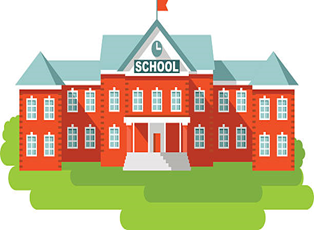